Entrada: Sopa de Legumes
Preparação:
Descasca-se a cebola, a batata, as cenouras e cortam- se em rodelas todas iguais
A courgette não se descasca, corta-se em rodelas iguais aos outros legumes, corta-se também o alho francês em rodelas finas.
Todos estes legumes preparados e lavados, colocam-se na panela com a água.
Ao fim de 15 a 20 minutos, passam-se com a varinha mágica.
Seguidamente junta-se a couve lombarda cortada aos pedaços, juntamente com o feijão
Acrescenta-se o sal e o azeite e deixa-se cozer durante 10 a 15 minutos e pode-se servir.
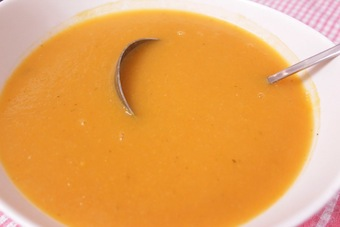 Ingredientes:
1 courgette média
1 alho francês 
1 cebola grande
2 batatas
2 cenouras grandes
300 g de couve lombarda
100 g de feijão manteiga 
2 L de água 
Sal q.b.
Azeite q.b.
*4 pessoas
Cálculo do valor energético:   Sopa de legumes
Cálculo do gasto monetárioSopa de legumes
Nota: Os valores energéticos foram retirados da Tabela da composição dos alimentos do Instituto Nacional de Saúde Doutor Ricardo Jorge.Os valores monetários dos alimentos do site do Continente.
Prato Principal: Vitela assada com batatas
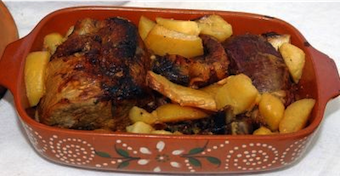 Preparação:
 Cortar as cebolas às rodelas para a pingadeira e fazer o mesmo com os alhos;
  Adicionar o azeite por cima da cebola e do alho;
  Seguidamente colocar na pingadeira a carne  as batatas e depois temperar (com o sal, a malagueta e a polpa de tomate);
  Levar ao forno durante meia hora, (o forno deverá estar à temperatura de 180 graus).
Ingredientes:                                           	     	
400g de carne de vitela 		
4 batatas 
2 dentes de alho
2 cebolas
2 colheres de sopa de polpa de tomate
2 colheres de sopa de azeite
1 malagueta
Sal (q.b)
Cálculo do valor energéticoVitela assada com batatas
Cálculo do gasto monetárioVitela assada com batatas
Acompanhamento do prato principal : Salada
Ingredientes:                   
 2 tomates
 alface
 ½  couve roxa
 2 colheres de sopa de azeite
 sal (q.b.)
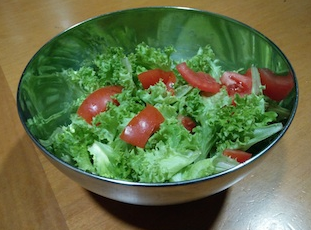 Cálculo do valor energéticoSalada
Cálculo do gasto monetárioSalada
Bebida: água

Sobremesa: 1 laranja
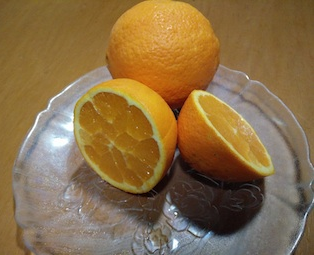 Cálculo do valor energético
Cálculo do gasto monetário
Memória descritiva:
Escola EB 2,3 Professor Gonçalo SampaioPóvoa de Lanhoso Ementa: proposta de uma refeição completa (almoço)* Aspetos de sustentabilidade ambiental considerados:- utilização de produtos cultivados na região: couve lombarda, batata, cebola o que permite gastar menos energia e recursos naturais; - produtos como a alface (da horta da escola) e  laranja (do bosquete da escola) são cultivados na escola de forma orgânica sem uso de fertilizantes e pesticida;- prioridade na utilização de produtos vegetais e fruta cujo consumo permite a redução de riscos de doenças crónicas;- Água pela sua importância para a saúde e também para compensar as perdas de água devida à atividade física dos alunos nesta faixa etária.*Envolvimento da comunidade:- Alunos , funcionários e professores.
Memória descritiva:
Cálculo do valor energéticoRefeição almoço
Cálculo do gasto monetário
Refeição almoço